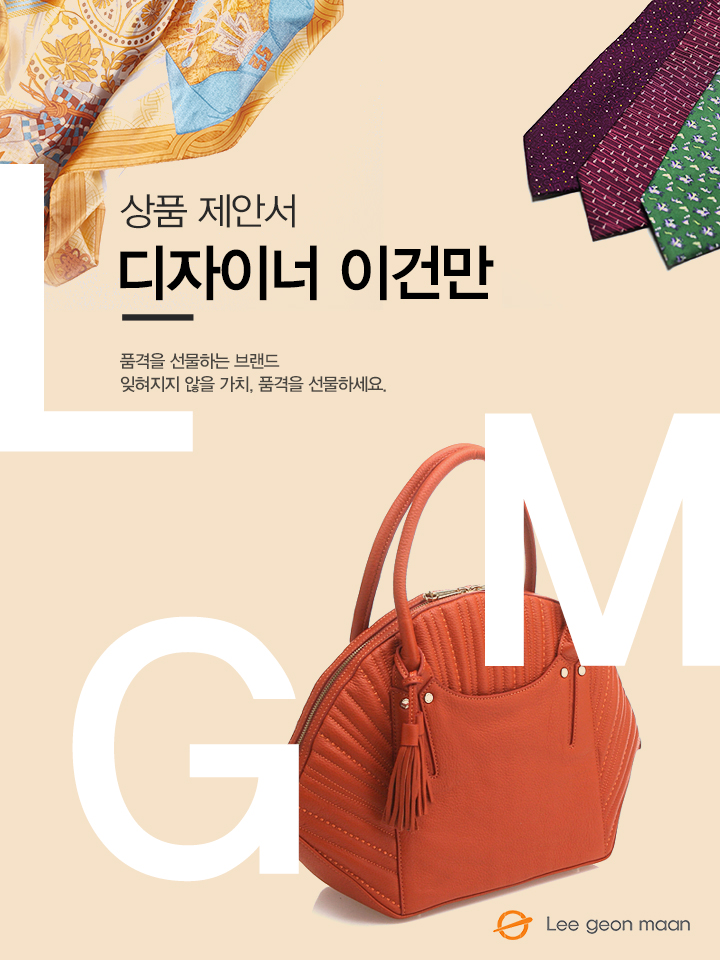 담당자 : 
연락처 : 
직영몰 : http://www.lgmmall.com/
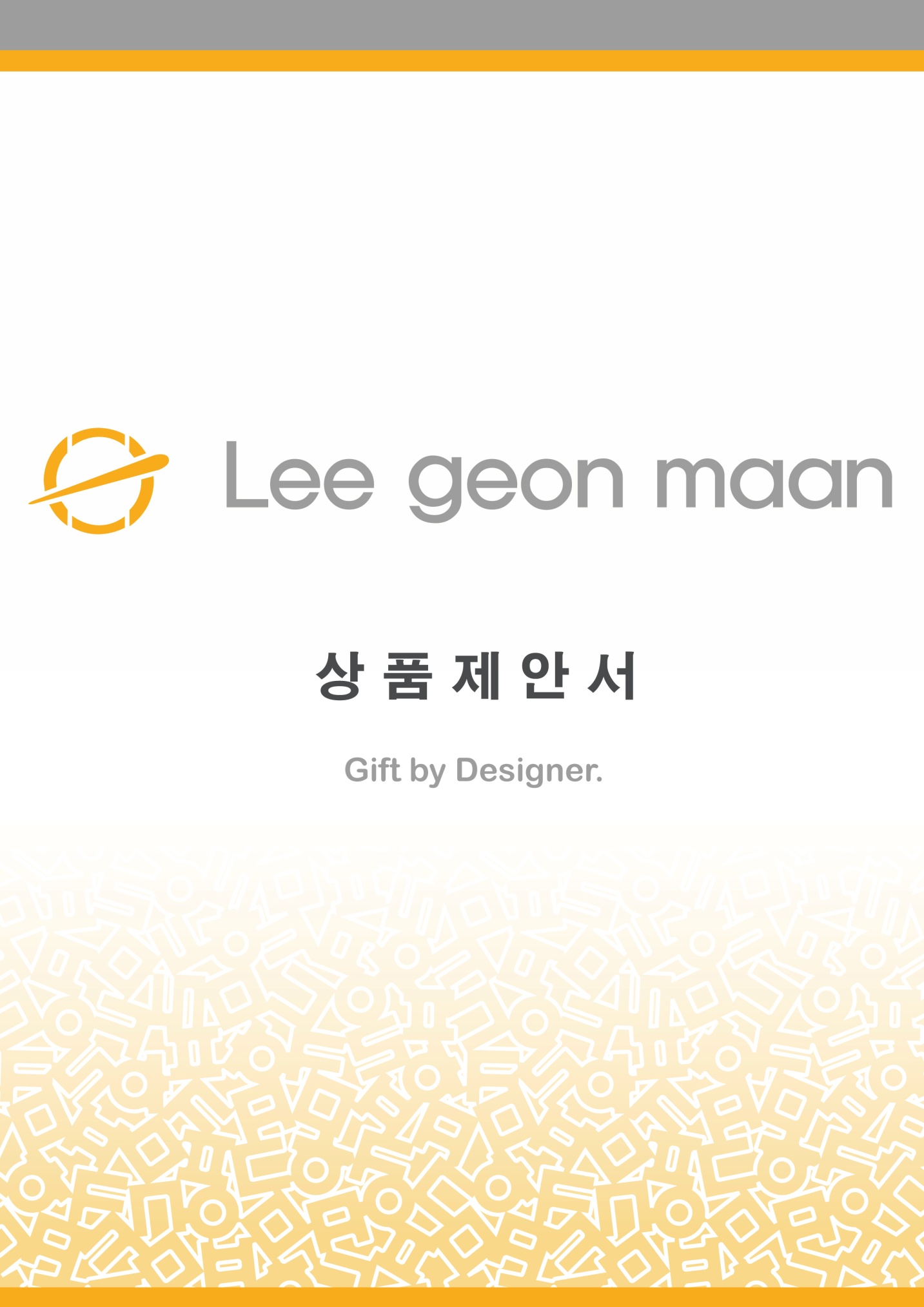 상 품 명
한글 양면 다이어리
상 품 제 안 서
상품 이미지
상세 이미지
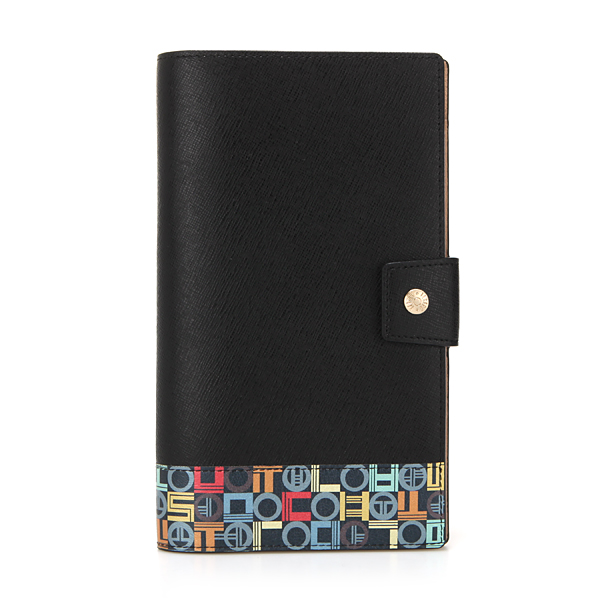 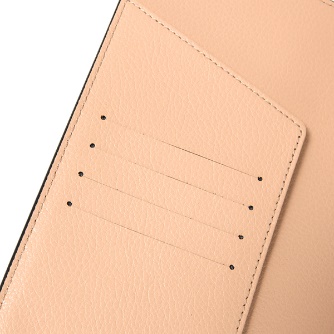 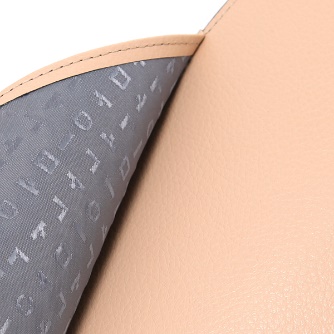 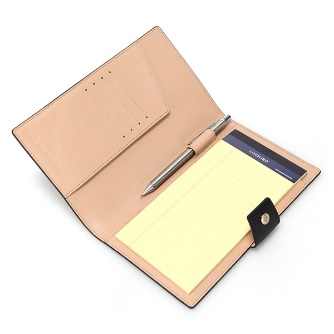 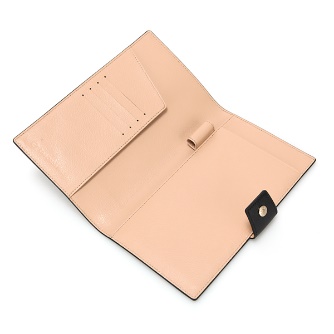 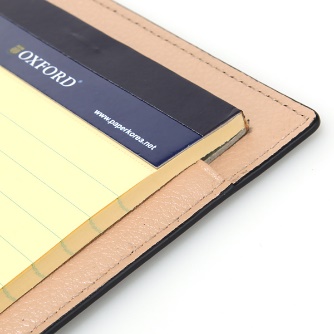 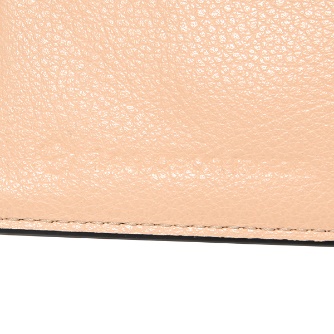 모델명
LB164UPD004LBB
상품설명서
트렌디한 컬러를 입은 이건만의 대표 한글패턴을 포인트를 주어 부드러운 소가죽 소재가 품격을 더해주고 정리정돈이 용이하며 일상 생활에 편리하게 메모지 교체가 가능하며 카드 수납이 가능하여 실용성을 높인 아이템입니다.
소 재
소가죽
가로 : 11.3CM, 세로 : 19.5CM
크 기
무 게
g
케이스
원산지
국내생산(Korea)
제조원
(주)이건만에이앤에프
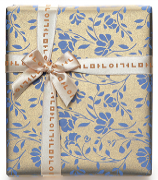 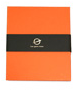 임가공
띠지, 스티커, 라벨, 쇼핑백
공급가
(부가세별도)
\75,000
문의
소비자가